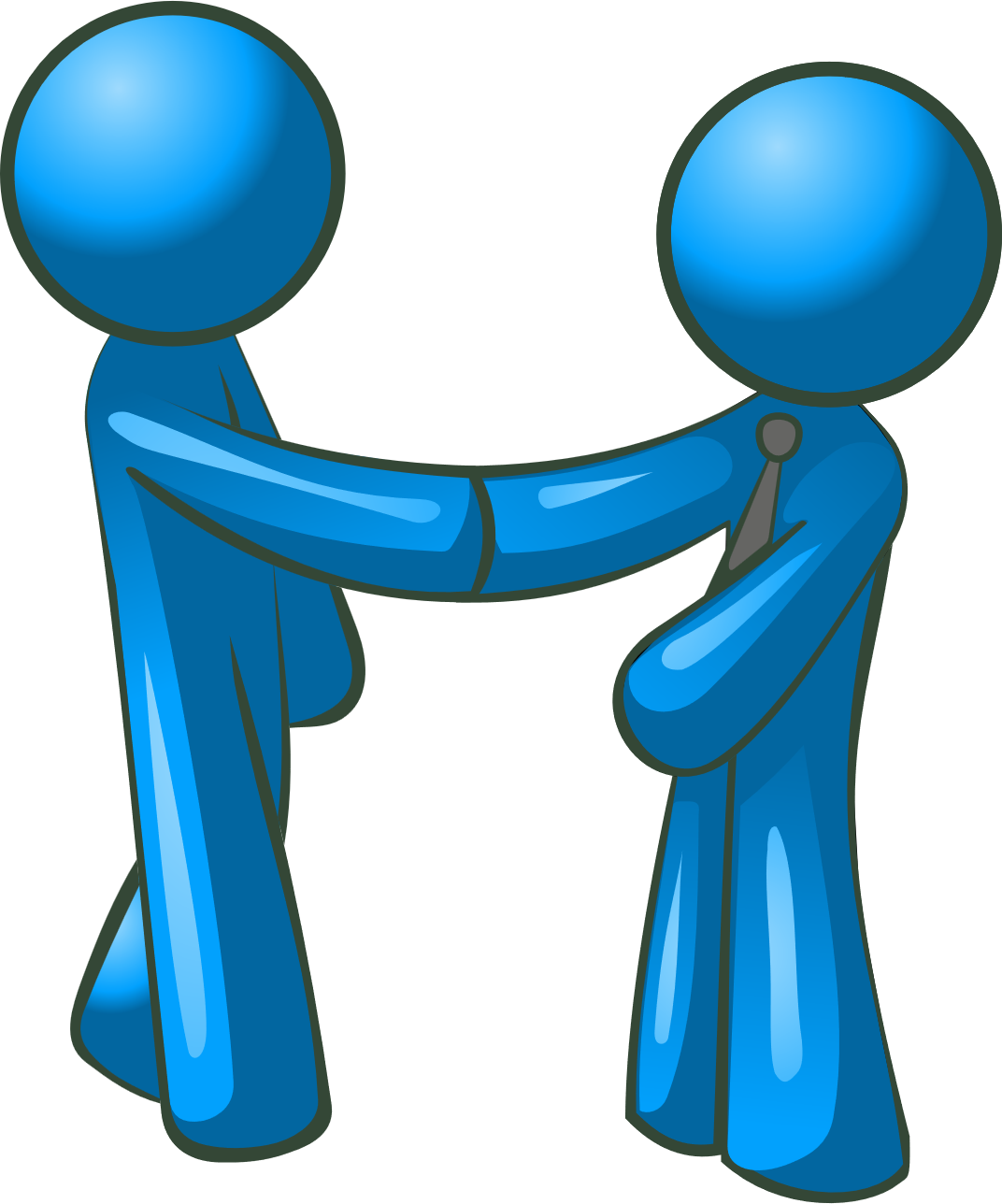 The Right Hand of Fellowship
Galatians 2:6-10
[Speaker Notes: Introduction:
You may not know that I am a member of an oppressed minority
My minority group makes up only 10% of the world’s population, although we make up about 12% of the population in the United states.
Because there are so few of us, we are forgotten by the majority, and left to suffer from insufficiencies and are handicapped by the majority in our nation
I am left-handed.
Left handers have to accommodate to what is often a hostile environment.
Right handers require us to write from left to right, so the side of our hand is always dirty with ink or pencil smudges.
Left handed students have to sit in desks that are made for right handers
Scissors are torture implements to left handed people (try it sometime).
Spiral notebooks are especially challenging for lefty’s to use.
We are even at a disadvantage with gravy ladles!
Did you know that the Latin word sinistra, translated in the English as sinister is a word that initially meant “left”.
The word came to mean evil or unlucky in the Latin
An ancient superstition in many cultures suggested that a left handed person had been touched by the devil
Negative connotations are found in the French, Italian and English languages regarding left handedness.
Interestingly, one of the words translated “left” in the New Testament means gives the picture of being “second best” (from the point of view, of course, of a right handed person!)
Now, I am being a bit silly here, but it does help to show why in the New Testamentt
The lost are said to be on the left hand in judgment
(Matthew 25:32-33), “All the nations will be gathered before Him, and He will separate them one from another, as a shepherd divides his sheep from the goats. 33 And He will set the sheep on His right hand, but the goats on the left.”
In our text, Paul and Barnabas were given the “right hand” of fellowship
(Galatians 2:6-10), “But from those who seemed to be something—whatever they were, it makes no difference to me; God shows personal favoritism to no man—for those who seemed to be something added nothing to me. 7 But on the contrary, when they saw that the gospel for the uncircumcised had been committed to me, as the gospel for the circumcised was to Peter 8 (for He who worked effectively in Peter for the apostleship to the circumcised also worked effectively in me toward the Gentiles), 9 and when James, Cephas, and John, who seemed to be pillars, perceived the grace that had been given to me, they gave me and Barnabas the right hand of fellowship, that we should go to the Gentiles and they to the circumcised. 10 They desired only that we should remember the poor, the very thing which I also was eager to do.”
In the context, the “right hand of fellowship” is stated as a positive thing. 
It has reference to the endorsement Paul received from the apostles in Jerusalem (James, Cephas and John) in his ministry to the Gentiles. 
The important question, we want to talk about today, is what is the nature of this fellowship the apostles enjoyed.]
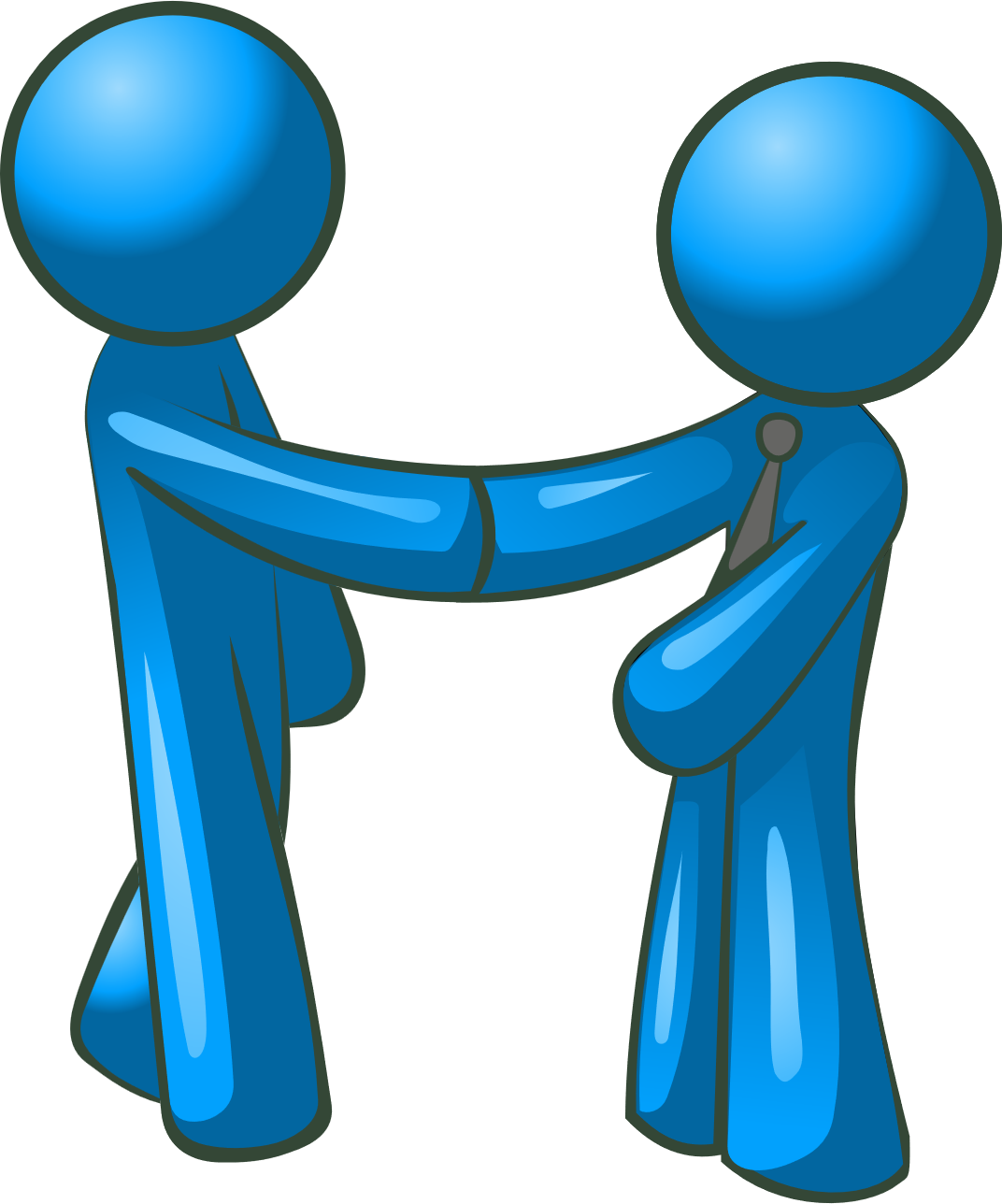 Christian Fellowship
Defined:  (koinonia)
Fellowship, association, community, communion, joint participation, intercourse
The share which one has in anything, participation
Found 19 times in the Greek New Testament
Translated (NKJV) – Fellowship (12), Communion (3), Sharing (2), Contribution (1) , to share (1)
[Speaker Notes: Christian Fellowship:
Definition: koinonia (κοινωνία)
Thayer: Fellowship, association, community, communion, joint participation, intercourse (communication or dealings between individuals or groups.
1) The share which one has in anything, participation
The word is found 19 times in the Greek New Testament in various forms
Translation in the NKJV: 
Fellowship (12 times)
Communion (3 times)
Sharing (2 times)
Contribution (1 time)
To share (1 time)]
Fellowship - Context
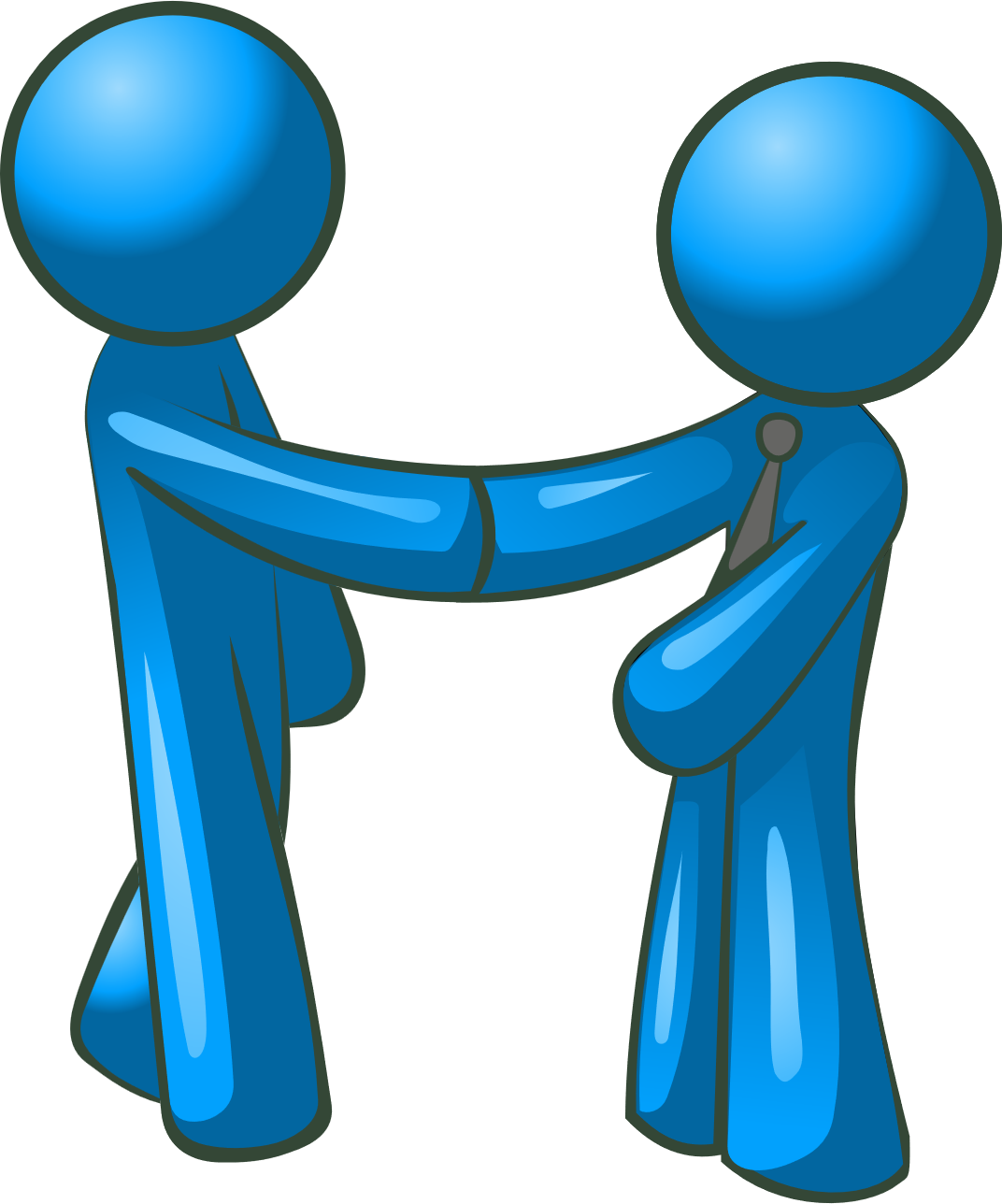 Acts 2:42 – of the apostles
1 Cor. 1:9 – of Jesus Christ
2 Cor. 8:4 – of the saints (benevolence)
Gal. 2:9 – endorsement of Peter, James & John
Eph. 3:9 – of themystery through Christ
Phil. 1:5 – in the gospel/support                       of Paul
Phil. 3:10 – Paul, in the suffering of Christ
1 John 1:3 – with other Christians/ with Jesus & the Father
1 John 1:6,7 – with Christ
[Speaker Notes: The Context in which the word is translated Fellowship in the NKJV of the New Testament
(Acts 2:42) – Disciples continued in the “apostle’s doctrine and fellowship.”
Joint participation in the Christian faith.  In the presence of the apostles.
(1 Corinthians 1:9) – God’s faithfulness to those who are obedient, to call them into fellowship with Jesus Christ
Again, a reference to a spiritual kinship between God’s adopted children, and His only begotten
(2 Corinthians 8:4) – the Macedonians desired that Paul would take the money they had raised
To take what they were SHARING to the indigent saints in Judea
Understand, though benevolence is a physical act (like hospitality) it is a spiritual sacrifice.
(Galatians 2:9) – The right hand of fellowship
The endorsement of Peter, James and John.  
They were approving and lending their support and participation in Paul’s efforts to evangelize the Gentiles
(Ephesians 3:9) – Paul’s purpose is to make all see what is the “fellowship of the mystery”
A reference to the redemption accomplished through Jesus Christ
Hidden through the ages, but made known by Paul, and the church according to God’s eternal purpose
(Philippians 1:5) – Fellowship in the gospel
The monetary support sent to Paul by the Philippians as he ministered in the Word
Note:  Support of evangelist is a form of fellowship (jointly participate in the preaching).
That is why we are not to support in any way the teaching of error!
(2 John 10-11), “If anyone comes to you and does not bring this doctrine, do not receive him into your house nor greet him; 11 for he who greets him shares in his evil deeds.”
This word in 2 John 11 is actually the noun form of our word (koinōnós) a partaker or partner.
(Philippians 3:10) – Paul gave himself over to the Lord completely so that he would “know Him”
He wanted to know the power of His resurrection
He wanted to know the fellowship of His sufferings
(1 John 1:3) – used two times here
Referencing the spiritual fellowship we have with one another as Christians
Referencing the spiritual fellowship we have with the Father, and His Son Jesus Christ
(1 John 1:6,7) – Expressing the importance of walking in the light rather than darkness
If we walk in darkness we lie if we say we are in fellowship with God
If we walk in the light, we have fellowship with one another, and are cleansed from sin]
Other - Context
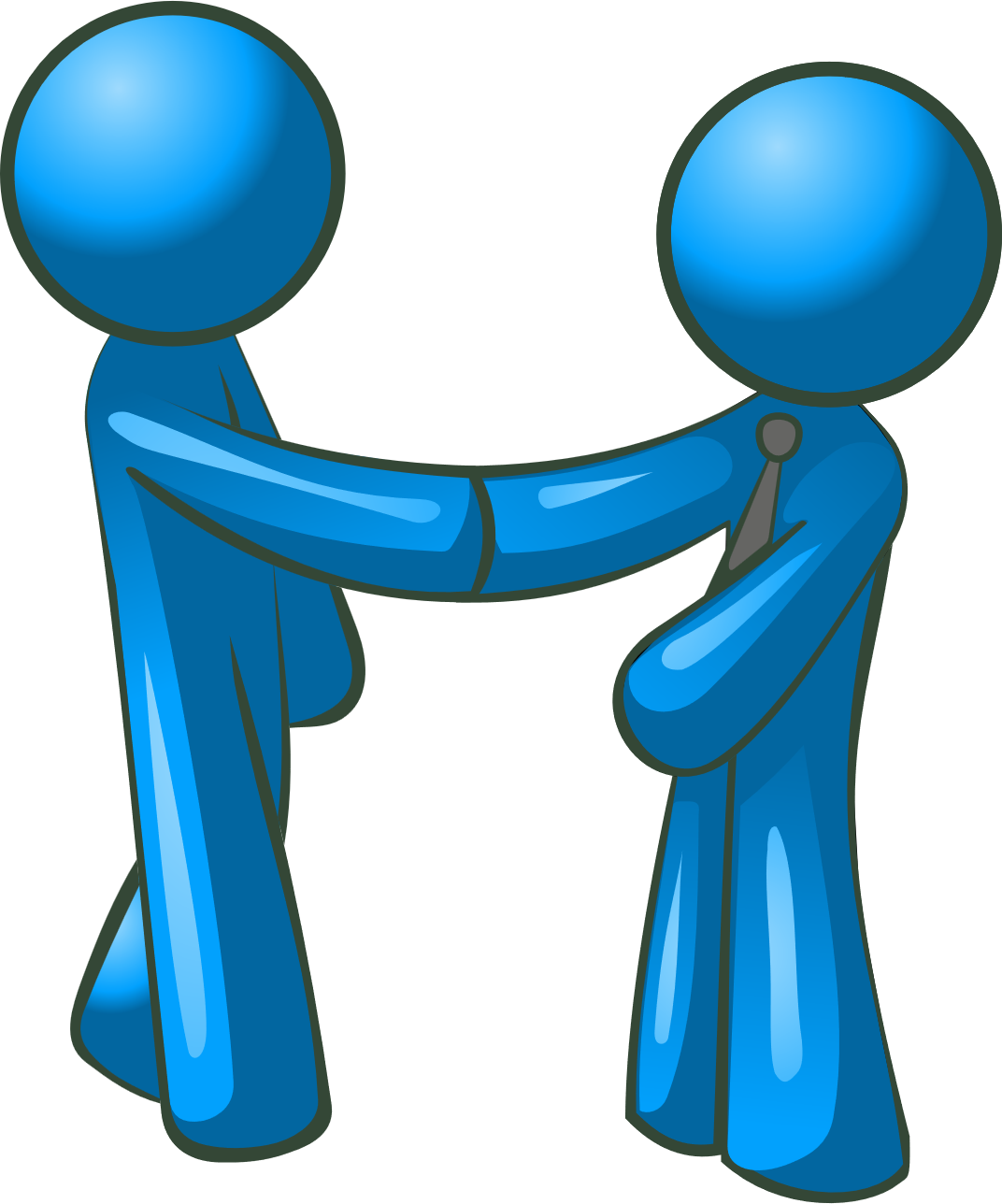 Communion
1 Cor. 10:16 – cup and bread/blood and body
2 Cor. 6:14 – no communion, Christ/Belial
2 Cor. 13:14 – of the Holy Spirit
Sharing
Philemon 6 – sharing of their faith
2 Cor. 9:13 – ofbenevolence
Contribution
Rom. 15:26 – contribution of money for benevolence
to share
Heb. 13:16 – “to do good and to share” (duty of a Christian).
[Speaker Notes: Other ways the word koinonia is translated in their own contexts:
Communion
(1 Corinthians 10:6) – A reference to the observation of the Lord’s Supper
When we take the cup, we SHARE the blood of Christ
When we break the bread and eat it, we SHARE in the body of Christ
For we ALL “partake” of that one bread.
(2 Corinthians 6:14) – Certain things we must not have communion with!
Note:  The word translated fellowship first (righteousness with lawlessness) is a different Greek word, (metochḗ), but identical in meaning (Strong: participation. i.e. – intercourse, fellowship)
(2 Corinthians 13:14) – “the communion of the Holy Spirit”
Paul desired that they have a fellowship, or partaking, of the Holy Spirit
In addition to enjoying the grace of Christ, and the Love of God
Sharing
(Philemon 6) – Paul’s prayer for faithful Philemon
Philemon was commended because he had love and faith for Jesus, and for the saints
His desire was that Philemon’s efforts in “sharing” his faith, would be effective
(2 Corinthians 9:13) – Paul’s commendation at the “liberal sharing”
It supplied the needs of the saints
It led to an abundance of thanksgivings being offered up to God
It led men to glorify God because of their ministry
Contribution
(Romans 15:26) – The Macedonians and those in Achaia had made a contribution (Jointly participated in the offering of money) to be given to the poor saints in Jerusalem
(1 Corinthians 16:1), “Now concerning the collection for the saints, as I have given orders to the churches of Galatia, so you must do also.”
Contributions were taken from numerous congregations.  They all had a part (fellowship) in helping the indigent saints.
to share
(Hebrews 13:16) – Among the various exhortations given at the end of the book
To do good “and to share”, for with such sacrifices God is well pleased
Again, hospitality, benevolence and offering such physical sacrifices is a spiritual form of fellowship.

The Christian concept of fellowship has been misunderstood and distorted in our time.
It is not accomplished by eating a common meal together
It is not accomplished by playing softball together
It is not accomplished by joining the FCA (fellowship of Christian athletes) or a local fellowship of Christian business men
It is a spiritual relationship that is demonstrated in the participation in the spiritual works that God has ordained.]
The Nature of Fellowship
GOD
GOD
1 John 1:1-3
First Vertical
Then Horizontal
YOU
ME
ME
YOU
[Speaker Notes: The Nature of Fellowship
The Principle is revealed in 1 John
(1 John 1:1-3), “That which was from the beginning, which we have heard, which we have seen with our eyes, which we have looked upon, and our hands have handled, concerning the Word of life— 2 the life was manifested, and we have seen, and bear witness, and declare to you that eternal life which was with the Father and was manifested to us— 3 that which we have seen and heard we declare to you, that you also may have fellowship with us; and truly our fellowship is with the Father and with His Son Jesus Christ.”
John and the other apostles had experienced the gospel and responded to it.
They were in fellowship with God
John declared that gospel to others, so that they would believe and respond to it.
When they did so, they would have fellowship with John
How does this happen?  Because in responding, they enter into fellowship with the Father and His Son, Jesus Christ!
(Acts 2:47), “And the Lord added to the church [those called out of the world and into fellowship with Him] daily those who were being saved.”
Our Application
My first step is to enter into fellowship with God
If I am in fellowship with God, I am in fellowship with all others who belong to Him
If I am not in fellowship with God, I have no “joint participation” or “communion” with those who are His.
Final Note:  This is why the act of discipline (even to the point of the withdrawal of fellowship) is so important in the local congregation.
(1 Corinthians 5:9-13), “I wrote to you in my epistle not to keep company with sexually immoral people. 10 Yet I certainly did not mean with the sexually immoral people of this world, or with the covetous, or extortioners, or idolaters, since then you would need to go out of the world. 11 But now I have written to you not to keep company with anyone named a brother, who is sexually immoral, or covetous, or an idolater, or a reviler, or a drunkard, or an extortioner—not even to eat with such a person. 12 For what have I to do with judging those also who are outside? Do you not judge those who are inside? 13 But those who are outside God judges. Therefore “put away from yourselves the evil person.”
Two simple truths
We have not right to refuse into our fellowship as a local church any individual who is in fellowship with God (His vertical fellowship should guarantee our participation with him).
We have no right to accept into our fellowship as a local church any individual who is not in fellowship with God (God commands that we “put away from yourselves the evil person.”]
Do you want to enter into fellowship with God?
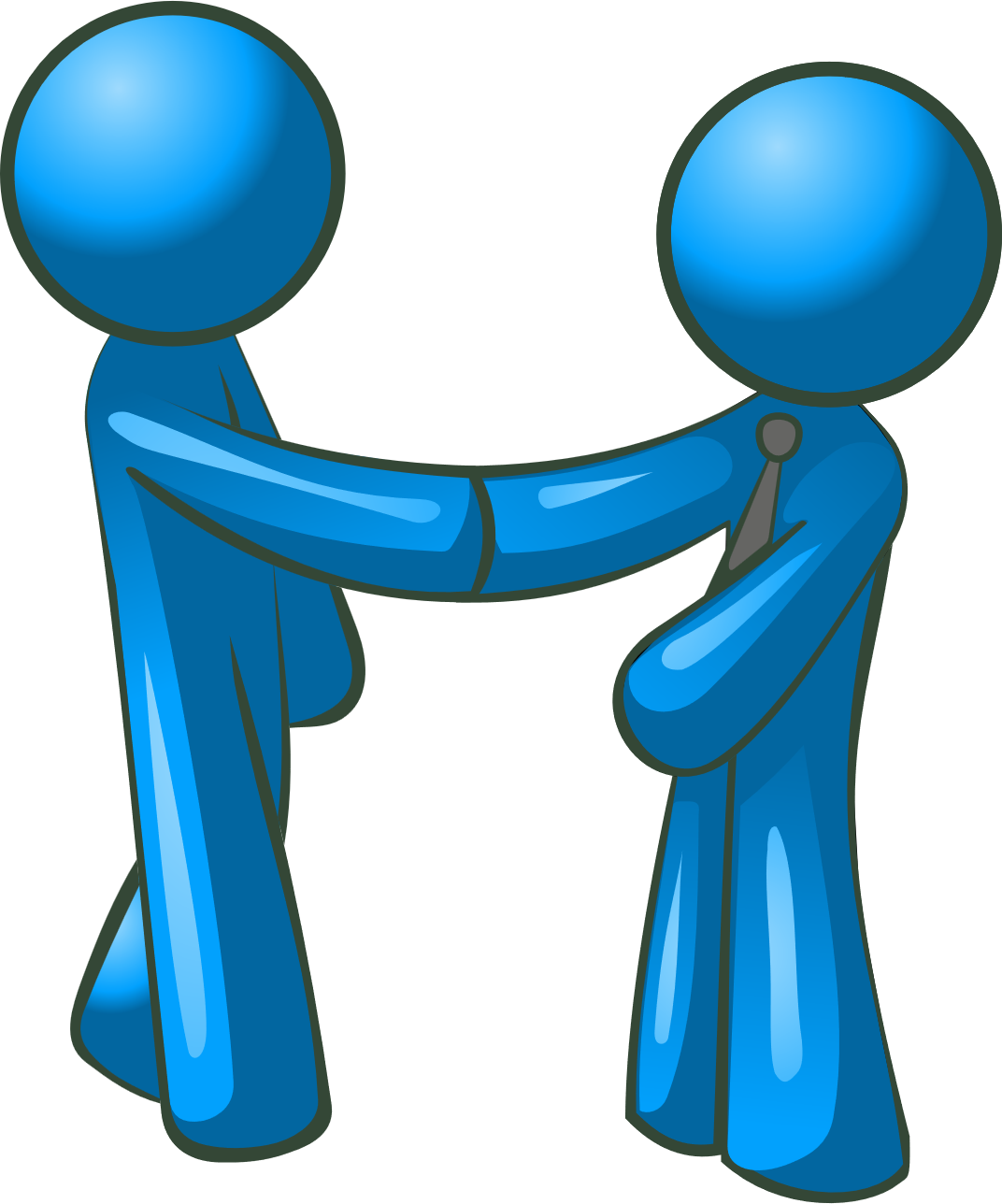 We are ready to receive you into our fellowship as a congregation of His people!
[Speaker Notes: Conclusion:
Do you want to enter into fellowship with God?
We are ready to help you
And, we are ready to receive you into our fellowship as a congregation of His people!]